Good News … Bad News
1 Corinthians 1:1-17
Review
What were the three key observations I made about Paul’s 1st letter to the Corinthians last week?

The church is messy
Theology is important
Love is supreme
[Speaker Notes: The church is messy
Theology is important
Love is supreme]
Review
What were the three key observations I made about Paul’s 1st letter to the Corinthians last week?

The church is messy
Theology is important
Love is supreme
[Speaker Notes: The church is messy
Theology is important
Love is supreme]
Review
What were the three key observations I made about Paul’s 1st letter to the Corinthians?

The church is messy
Theology is important
Love is supreme

We’ll return to these themes again and again as we traverse this letter
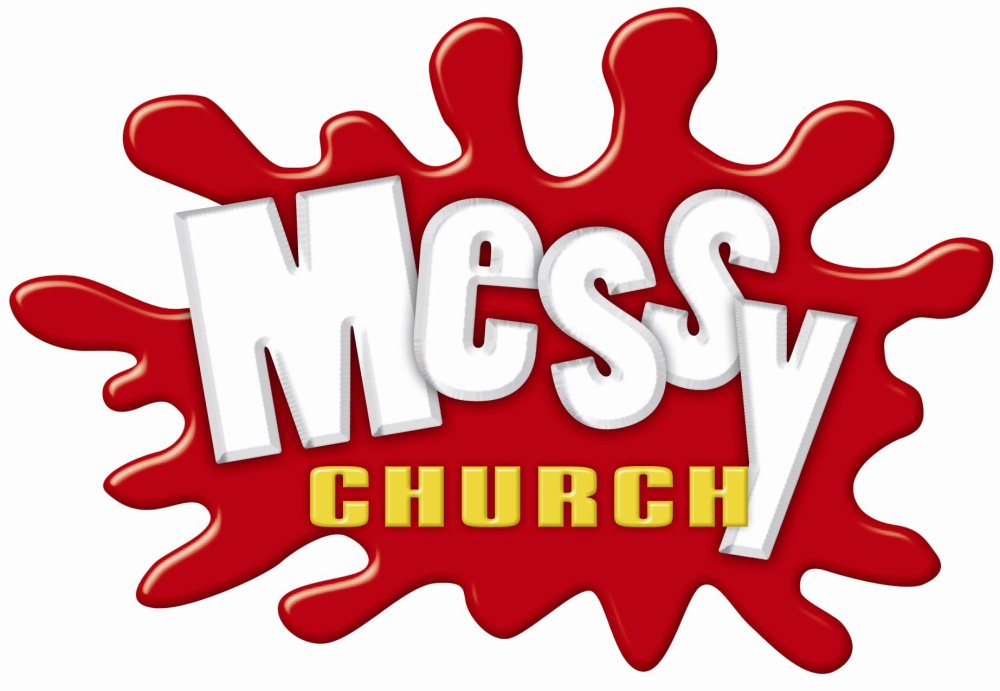 [Speaker Notes: Good news / bad news
“The good news is NZ just raised the minimum wage. The bad news is we’re letting you go to absorb the extra cost.”
The church secretary talking to the pastor: Good News: Church attendance rose dramatically the last three weeks. Bad News: You were on vacation.
We have defeated Saddam Hussein. Good news: Iraq is ours. Bad news: Iraq is ours - David Letterman
The bad news is that we’ve crashed on a desert island. The good news is that your three favourite books, movies, and albums of all time have gotta be around here somewhere.]
Good News
“I always thank my God for you” (4)
Two important verbs in the past tense:
Sanctified (see also 6:11)
But you were washed, you were sanctified, you were justified in the name of the Lord Jesus Christ and by the Spirit of our God.
Enriched 
“You do not lack any spiritual gift” (6)
[Speaker Notes: Paul starts on a positive note

“I always thank my God for you because of God’s grace given you in Christ Jesus” (4)
They are “sanctified in Christ Jesus and called to be his holy people” (2)
“Sanctified” (to be made holy) is so strong that it is in the past tense: 
That’s our ID too. We are holy because of the work of the Spirit in our lives. No matter how messy we may look, we are holy and blameless. 
So we say to God, “I am who you say I am!”
Enriched is also in the past tense. The believers were enriched in every way – in all kinds of speech and knowledge (4)

“You do not lack any spiritual gift” (6)
How come such a messy church is so gifted? Because it’s all from God’s grace
Because our gifts are, well, gifts, there is no point boasting about how good we are.
[N/L QUESTION] What abilities, talents or gifts has God given you? How can you use them for the good of others? (See 12:7.)]
Work in progress!
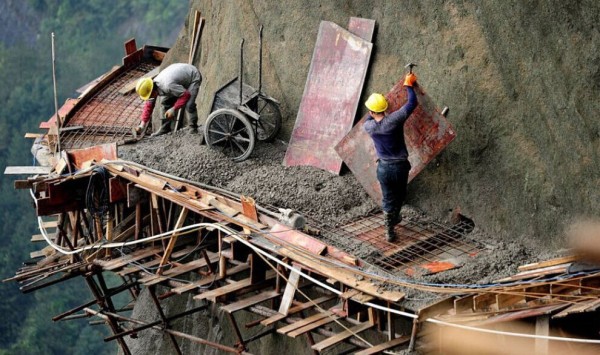 [Speaker Notes: We are all a work in progress. 
I think of Israel Folau’s Instagram posts: I admire his passion and commitment. The whole sad affair has been a hot topic of conversation in Australia and NZ. But I wish he had gone about things differently.
I think of the sad fact that Christians are often known for what we are against rather than what we are for. And I worry that the new tolerance is fast making Christians out to be the baddies in society.
Our posture in society MUST be humble, recognising that we are a work in progress. A holier than thou attitude often stinks of hypocrisy. “Be patient with me – God hasn’t finished with me yet”]
Good News
“I always thank my God for you” (4)
Two important verbs in the past tense:
Sanctified (see also 6:11)
But you were washed, you were sanctified, you were justified in the name of the Lord Jesus Christ and by the Spirit of our God.
Enriched 
“You do not lack any spiritual gift” (6)
“He will also keep you firm to the end” (8)
[Speaker Notes: “He will also keep you firm to the end” (8)
God’s faithfulness not human effort will do it.

Paul wants to stress God’s work but they are not off the hook!]
The not so good news#1 Division
“I appeal to you” (10)
10 I appeal to you, brothers and sisters, in the name of our Lord Jesus Christ, that all of you agree with one another in what you say and that there be no divisions among you, but that you be perfectly united in mind and thought. 11 My brothers and sisters, some from Chloe’s household have informed me that there are quarrels among you. 12 What I mean is this: one of you says, ‘I follow Paul’; another, ‘I follow Apollos’; another, ‘I follow Cephas’; still another, ‘I follow Christ.’

Why these divisions?
[Speaker Notes: Why these divisions?
Different homes - People met in different homes
Different incomes - The church was made up of rich and poor
Different preferences - Teachers attracted a following
… but we don’t fully know]
Apollos
24 Meanwhile a Jew named Apollos, a native of Alexandria, came to Ephesus. He was a learned man, with a thorough knowledge of the Scriptures. 25 He had been instructed in the way of the Lord, and he spoke with great fervour and taught about Jesus accurately, though he knew only the baptism of John. 26 He began to speak boldly in the synagogue. When Priscilla and Aquila heard him, they invited him to their home and explained to him the way of God more adequately.
Apollos
27 When Apollos wanted to go to Achaia, the brothers and sisters encouraged him and wrote to the disciples there to welcome him. When he arrived, he was a great help to those who by grace had believed. 28 For he vigorously refuted his Jewish opponents in public debate, proving from the Scriptures that Jesus was the Messiah.
Acts 18:24-28
Apollos
6 I planted the seed, Apollos watered it, but God has been making it grow. (3:6)
12 Now about our brother Apollos: I strongly urged him to go to you with the brothers. He was quite unwilling to go now, but he will go when he has the opportunity. (16:12)

The power of mentoring
The pitfalls of popular preachers
[Speaker Notes: SO: Apollos was a learned man with strong gifts of teaching, preaching and evangelism. No wonder Priscilla and Aquilas saw his potential.

The power of mentoring
[N/L QUESTION] Apollos needed guidance and mentoring even though he was clearly very gifted. In what ways have others come alongside you and helped you flourish? How have you helped others? Is there someone the Lord brings to your mind that you could help / mentor in some way?

The pitfalls of popular preachers
But such people can be difficult to manage. They can attract a following. They might have a good attitude but their fans may be less balanced.]
“Great Church Fights I have Known …”
Staff expectations / performance
Elders’ decisions / lack of consultation
Personality differences
Family feuds
Too much change all at once
Spending money
Inviting women into leadership
Theological / stylistic differences between minister and congregation
LACK OF COMMUNICATION!
The not so good news#1 Division
3 Rhetorical questions (13)
Is Christ divided? 
Was Paul crucified for you? 
Were you baptised in the name of Paul?
reductio ad absurdum
perichoresis
20 ‘My prayer is not for them alone. I pray also for those who will believe in me through their message, 21 that all of them may be one, Father, just as you are in me and I am in you. May they also be in us so that the world may believe that you have sent me.
John 17:20-21
[Speaker Notes: Is Christ divided? 
Was Paul crucified for you? 
Were you baptised in the name of Paul?
Paul here uses a common technique in argument: reductio ad absurdum, reducing an opponent’s position to its natural but absurd conclusion
The answer: obviously not!
Fundamentally, unity is demonstrated in the nature of God himself: three in one. This relationship is called Perichoresis. There is complete agreement between Father, Son and Holy Spirit. Their community existed before the creation of anything else. At the heart of the universe is a community of mutual love and respect. Cool, eh?
Some people say, what about Jesus in the garden? “If it is possible ..” But he did say “Nevertheless.” He always chose the will of the Father. But as a human being he struggled with it – so that we might have a a Saviour who went through the same things we go through – and won the battle.
John 17:20-21
So how important is unity? And how insane are divisions?
We’re going to spend the next three messages unpacking Paul’s response to these divisons, so I don’t want to give it all away now.
But verse 17 gives us a big clue: Come to the cross. What happens when we all come to the cross? We are all equals. Equally undeserving of God’s infinite grace and mercy. Our pride is burned away when we behold the man upon the cross.]
“Behold the man”By Charles Wesley
1 Ye that pass by, behold the Man--The Man of griefs--condemned for you;The Lamb of God, for sinners slain,Weeping to Calvary pursue.
2 To us our own Barabbas give,--Away with him, they loudly cry;Away with him, not fit to live,--The vile seducer crucify!
3 His sacred limbs they stretch, they tear;With nails they fasten to the wood;His sacred limbs, exposed and bare,Or only covered with his blood.
“Behold the man”By Charles Wesley
4 Behold his temples crowned with thorn;His bleeding hands extended wide;His streaming feet transfixed and torn;The fountain gushing from his side!
5 O thou dear suff'ring Son of God,How doth thy heart to sinners move!Sprinkle on us thy precious blood,And melt us with thy dying love
[Speaker Notes: [Intro to communion]

Prayer

Passage

Reflection

Elements

Song]